الاتجاه السياسي الليبرالي النخبوي
يمثل التفوق الفكرة الاساسية في مفهوم النخبة ، فرجل النخبة يتميز بتفوقه الذهني والاخلاقي ، وهو – اي النخبة – لا يتم خلقه وصنعه بل هو يصنع نفسه بنفسه ، اذ النخبة ومكانتها لا توهب ولا تفوض للشخص ولا يمكن ان يكون مؤسسا وفقا لانتخاب .
جون ستيوارت ميل يقول في رجل النخبة  يبدأ بانعزاله لمواصفات وخصائص نوعية تكون فيه ولا توجد في غيره  الذي  وهو الشرط الضروري لكل عمق فكري وثبات الشخصية للنخبة .
ويرى كيرككارد بان النخبة هو الفرد غير الامتثالي ويتحمل مسؤولية نفسه ليلج الى المجتمع فارضا نفسه عبر نوع من المنافسة الفردية ، لان التأكد من تفوقه يجب ان يكون في ميدان منافسته مع غيره ليثبت خصائصه وتفوقه على الاخرين 
كلما زاد العدد كثرت النخب والعكس صحيح وهذا لا يتعارض مع المساواة لان جميع الافراد نهلوا من ذات المؤسسات التي فرزت المتفوق على غيره والذي اهله لان يكون نخبة .
الليبرالية النخبوية العامة
فلفريدو باريتو 1848-1923
ولــــــد في باريـــــس لعائــــلة منفــــــــــية مـــــــــن ايطاليا 
ابوه ايطالي وامه فرنســــــــــــــــــــية ، عالم اقتصاد 
وصــــــــــاحب نظريات فضلا عـــــــــــــــن كونه عالم 
اجتماع .برز اسمه في نظرية النخبة ودورانها
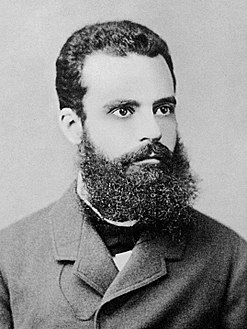 تعريف باريتو للنخب
يضع باريتو تعرفين للنخبة :-
الاول : التعريف الواسع الذي يغطي جميع النخب الاجتماعية ومفاده ( هم الافراد الذين نجحوا كل في مجال عمله وبلغوا مستوى عاليا ضمن التدرج المهني واستحقوا علامات تقدير جيدة في مجرى الحياة أو حصلوا على أرقام جيدة في يا نصيب الوجود الاجتماعي .
الثاني : التعريف الضيق وهو العدد الصغير من الافراد الذين نجحوا في ممارسة الوظائف السياسية أو الوظائف القيادية من الناحية الاجتماعية .
دوران النخب عند باريتو
يناقش باريتو تحولات النخب واحلال واحدة محل الاخرى والتي تحدث بشكل بطيء ولكنه مستمر مثل جريان الماء في النهر .اذ تحدث اضطرابات تنتهي بتبدل النخب ليعاود النهر الى الجريان بشكل هادئ كيف تحدث عملية تبدل النخبة ؟
يفترض باريتو ان النخبة (أ) في بلد ما ونتيجة لتمكنها من وجود القوة والخديعة في يدها مما يلغي اي أمل في قهرها وتبديلها من قبل الطرف (ب).
أما اذا تمكنت (ا) من السيطرة على الخديعة ومسكها ، وتوفرت في (ب) القوة فيكون التوازن ثابت ونتيجته بقاء ( أ) ، ولكن بتحول ولاء افراد من (ا) الى (ب) سيمكنهم من استخدام القوة والخديعة ، وبذلك يحدث التحول الى (ب)
اما باقي السكان (ج) فسيتم استخدامهم بصفتهم الجمهور اللازم للانتصار على الخصم ، أو ان تحول النخب سيحول ولاء (ج) بشكل طبيعي .
دوران النخب عند باريتو
استمرار نخبة – أ -
ب
لا تملك شيء
أ
القوة + الخديعة
ب
الخديعة
أ
القوة
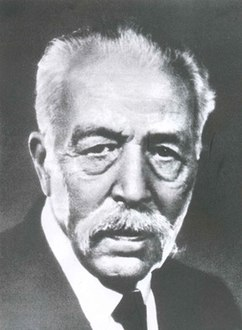 كيتانو موسكا 1858- 1941
كان عالمًا سياسيًا وصحافيًا وموظفًا عامًا إيطاليًا. ويعزى إليه الفضل في تطوير نظرية النخبة وعقيدة الطبقة السياسية ، وهو أحد الأعضاء الثلاثة الذين يشكلون المدرسة الإيطالية للنخبوية مع فيلفريدو باريتو وروبرت ميشيلز.  عمل أستاذاً في تورينو وميلانو وروما ، شغل منصب عضو مجلس النواب في عام 1909 ، وعضو مجلس الشيوخ في عام 1919. يسعى ، ويتم تأكيد قانون حكم الأقلية من قبل النخبة بأن الوظائف السياسية المنوطة بفئات محددة. يصبح القانون رائدًا في نظرية النخبة أعماله الرئيسية "عناصر العلوم السياسية" (1896) ، وعلم اجتماع الأحزاب السياسية في الديمقراطية الحديثة و "تاريخ النظرية السياسية"
دوران النخب عند موسكا
يتفق موسكا مع باريتو بان النخب لا تستمر ولها قانون تتداور في ضوئه عند حدوث موجبات التغيير ، ولكنه يختلف مع باريتو في طريقة دوران النخب .
يقرر موسكا بان النخب السياسية غالبا ما تجد المسوغ او مصدر شرعيتها الذي تقنع به الفئة المحكومة وتشدها اليه دائما وتقنعها ، وهو ما تستخدمه ايضا ما تبرر به افضليتها واحقيتها بالحكم .
ان تاريخ الانسانية المتمدنة يهبط الى الصراع بين من يسعى للهيمنة على السلطة وتحويلها الى ارث وبين من يسعى لتفكيك هذه القوى القديمة وانبثاق قوى جديدة .
يعتقد موسكا بعدم امكانية حكم فرد واحد لملايين الرعايا دون مساعدة من الموظفين وعدم امكانية قيام الديمقراطية من غير نشاط جماهيري منسقا ومضبوطا من قبل اقلية منظمة 
يحدث دوران النخب من خلال عامل خارجي بالاتفاق مع رعاع البلد الذي تم احتلاله .
الفرق بين النخب الحاكمة والطبقات المحكومة